Science - Reproductive Cycles
Are the lifecycles of mammals all the same?

Downloadable Resource
Miss Hummel
‹#›
Think task:
Do you know the gestation period of a human baby? 

How does this compare to an elephant or mouse?
‹#›
Match the words
Match the names of the groups of mammals with their definition:
Hatch from eggs. The babies have to hatch out of an egg before they are prepared to continue growing outside of their mothers. Only two mammals actually lay eggs. These include the echidna, or spiny anteater, and the duck-billed platypus.
Placental Mammals
Continue to grow inside their mothers' pouches after they are born. Examples include kangaroos, wallabies, possums, sugar gliders, wombats, Tasmanian devils, and koalas.
Monotremes
Are born prepared to continue their growth outside of their mothers' wombs. Examples include humans, elephants, dogs, and cats.
Marsupials
‹#›
Answers:
Match the names of the groups of mammals with their definition:
Hatch from eggs. The babies have to hatch out of an egg before they are prepared to continue growing outside of their mothers. Only two mammals actually lay eggs. These include the echidna, or spiny anteater, and the duck-billed platypus.
Placental Mammals
Continue to grow inside their mothers' pouches after they are born. Examples include kangaroos, wallabies, possums, sugar gliders, wombats, Tasmanian devils, and koalas.
Monotremes
Are born prepared to continue their growth outside of their mothers' wombs. Examples include humans, elephants, dogs, and cats.
Marsupials
‹#›
Display and interpret data:
Use the table below to help you draw a bar graph comparing the gestation periods between different species of mammals.
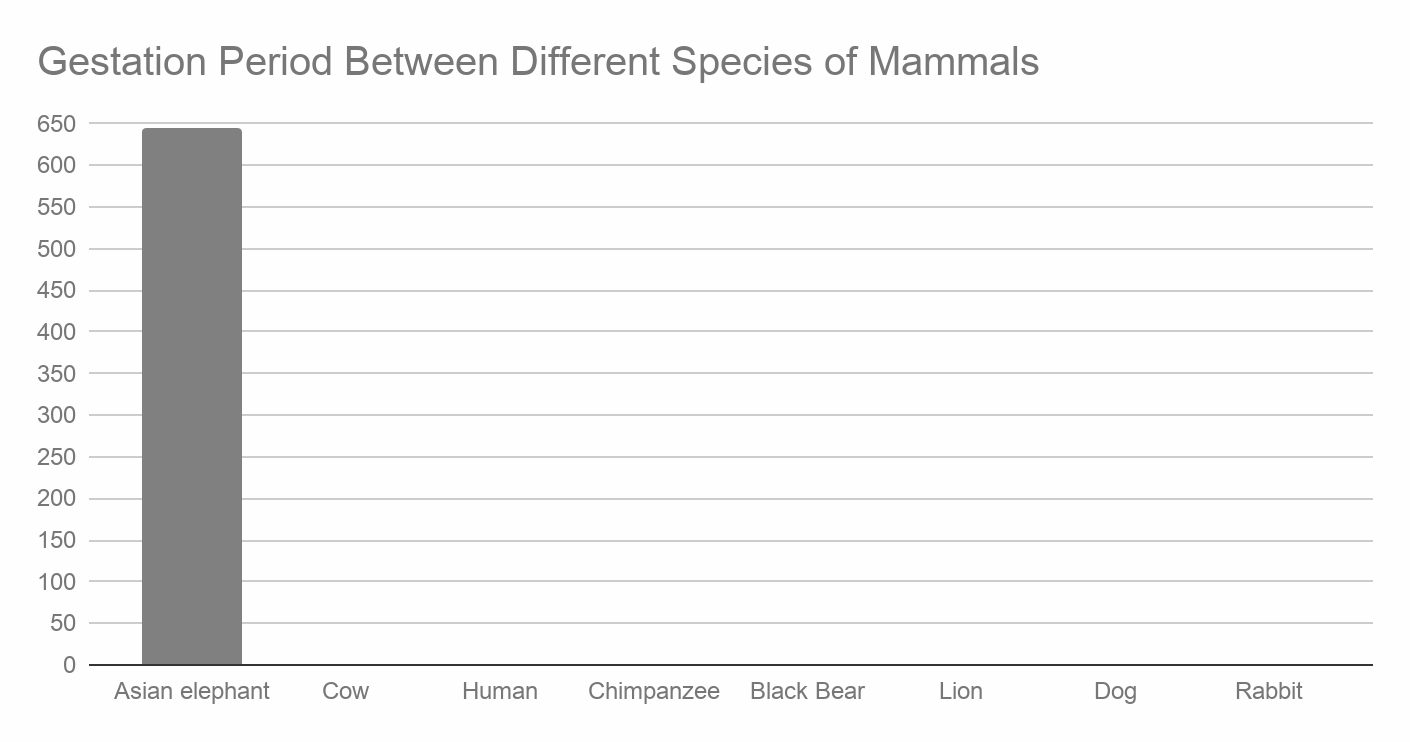 ‹#›
Display and interpret data:
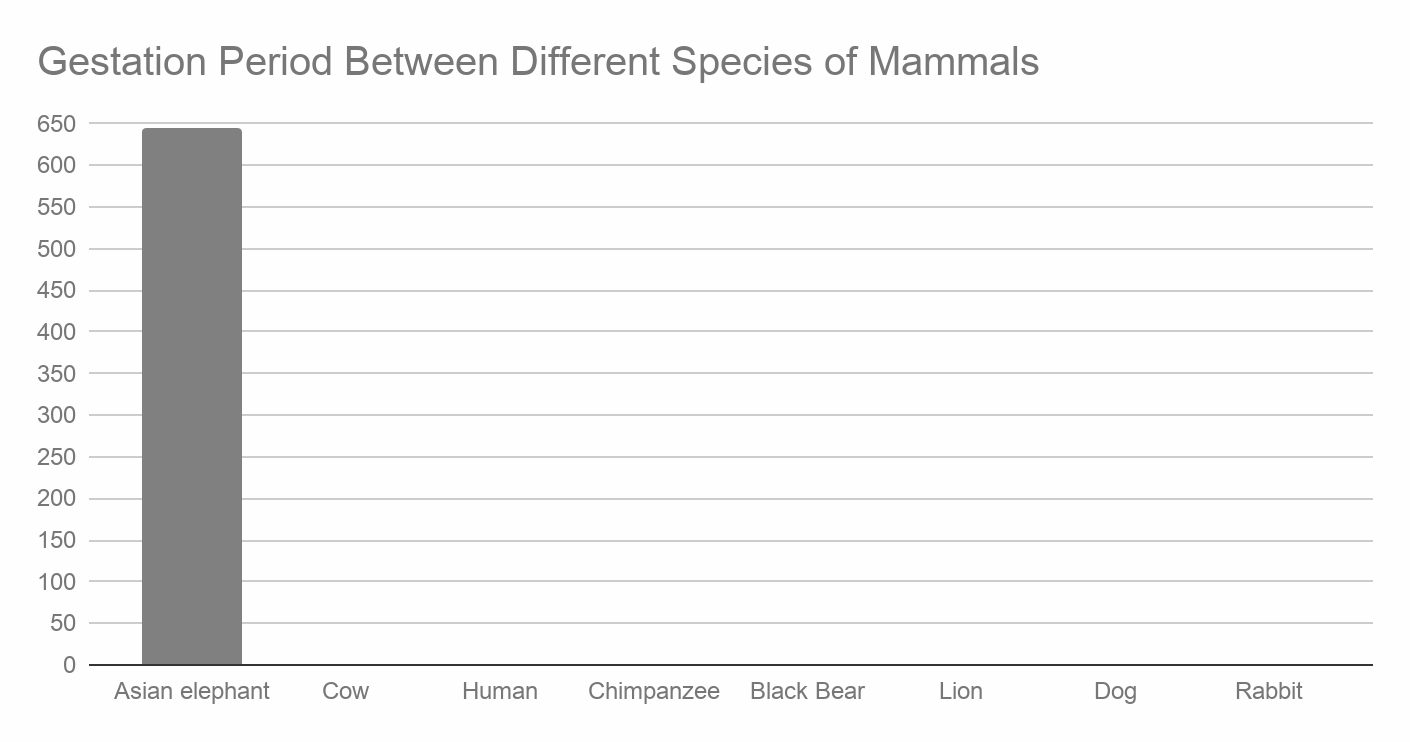 ‹#›
Answers
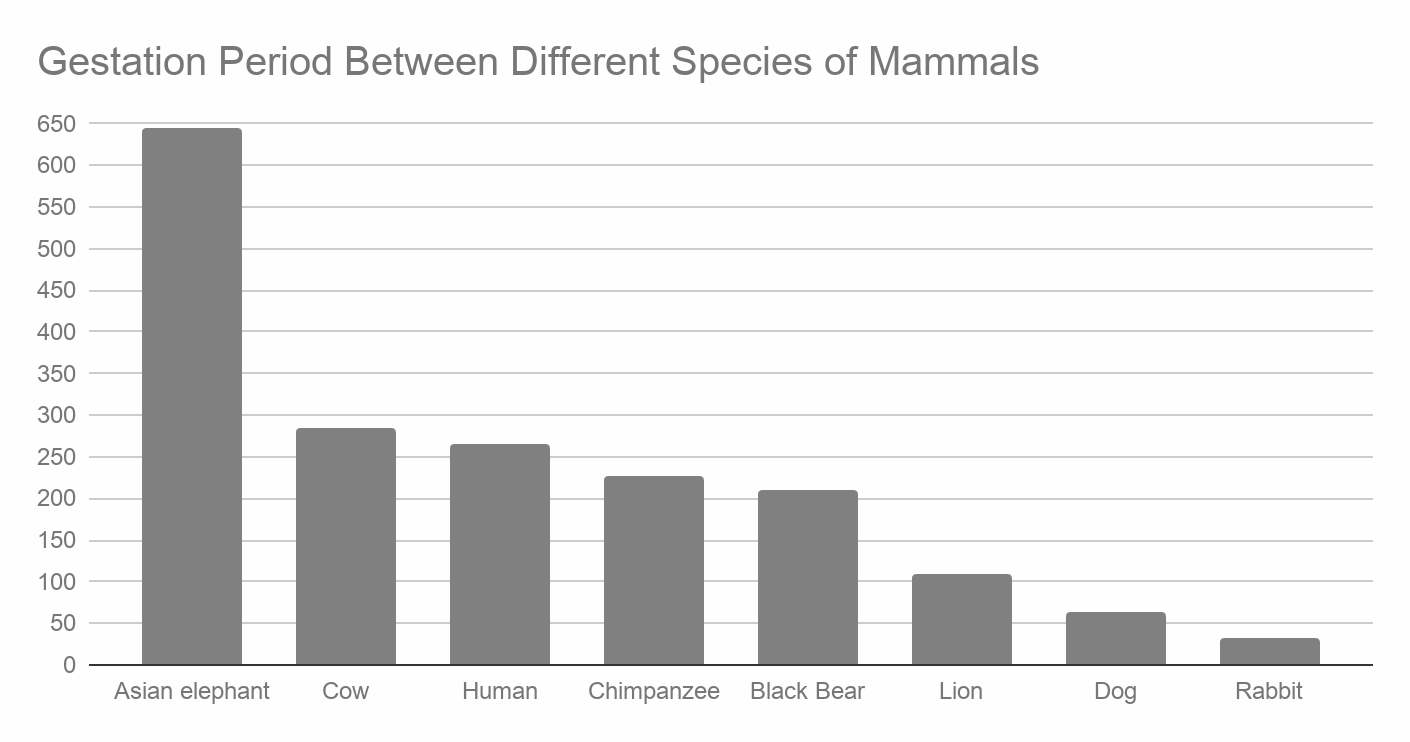 ‹#›
Can you answer the question:
Is there a relationship between a mammal’s size and its gestation period?
‹#›